Depression is a Serious Problem
“Mild or severe, depression affects more people in our culture than any other emotional disorder.”                                  
 (Harvard psychiatrist, Dr. Armand Nicholi II)
Nearly 10% of U.S. citizens suffer from some form of depression each year.  (Centers for Disease Control)
 Women are 70% more likely to experience depression than men. 
Depression is the leading cause of 			      disability for Americans between the 		              ages of 15 and 44. 
“The common cold of mental illness!”
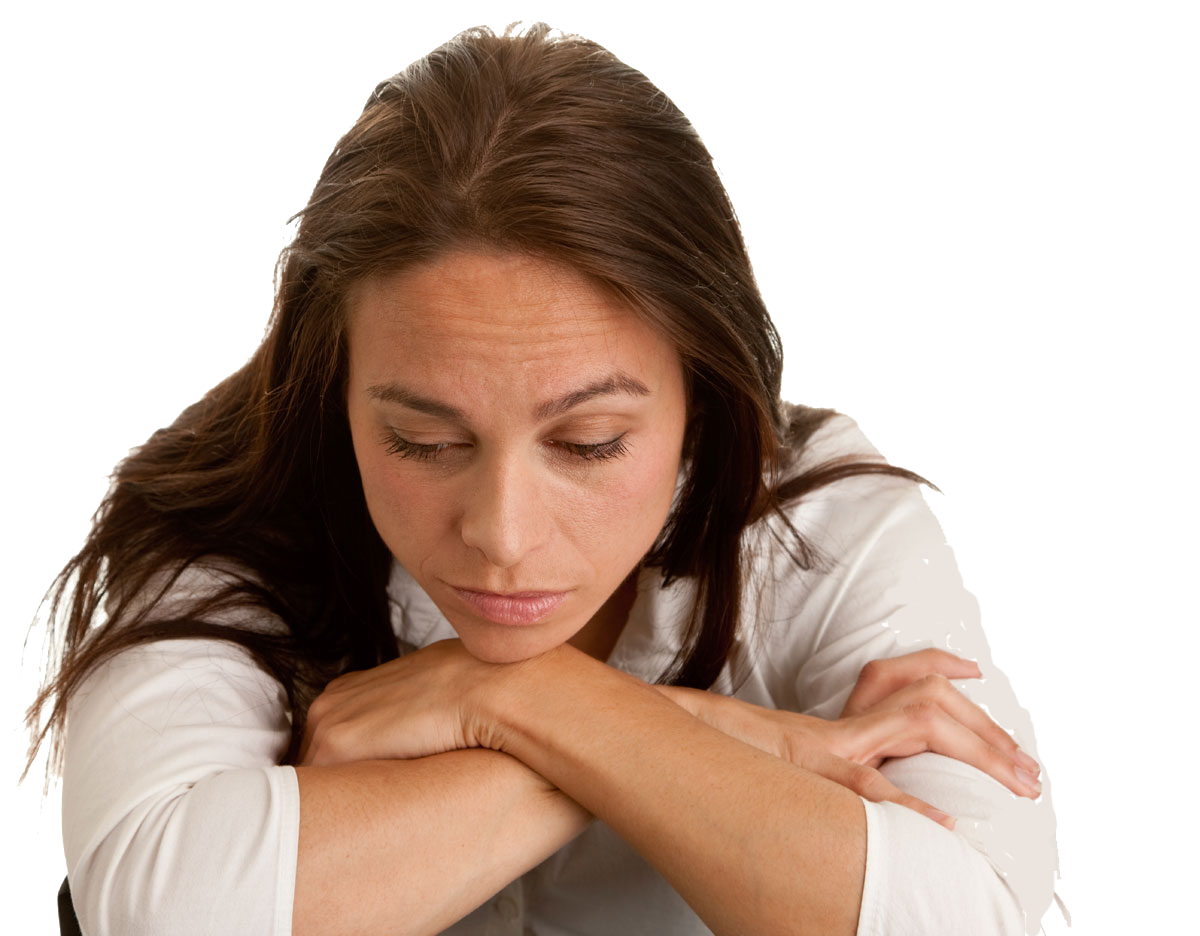 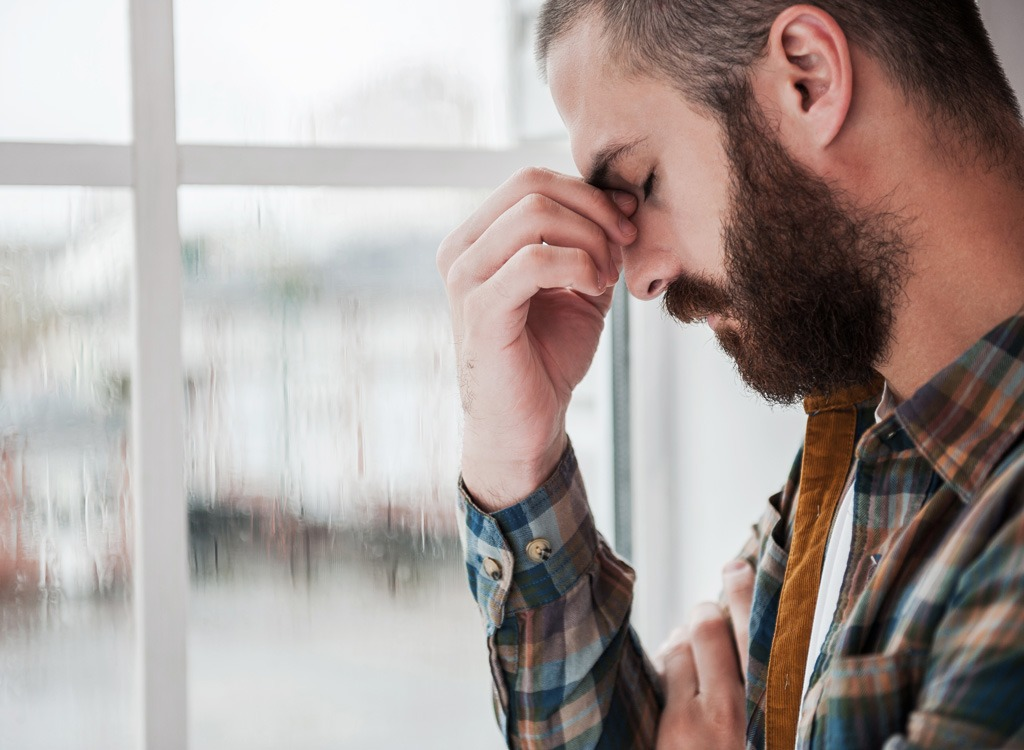 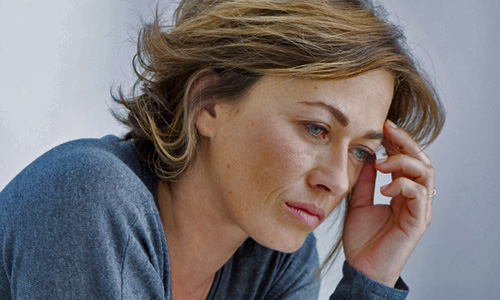 Dealing with DepressionPsalm 42 & 43
Psalms 42
[To the Chief Musician. A Contemplation of the sons of Korah] As the deer pants for the water brooks, So pants my soul for You, O God. My soul thirsts for God, for the living God. When shall I come and appear before God? My tears have been my food day and night, While they continually say to me, “Where is your God?” When I remember these things, I pour out my soul within me. For I used to go with the multitude; I went with them to the house of God, With the voice of joy and praise, With a multitude that kept a pilgrim feast. Why are you cast down, O my soul? And why are you disquieted within me? Hope in God, for I shall yet praise Him For the help of His countenance…
Psalms 42
…O my God, my soul is cast down within me; Therefore I will remember You from the land of the Jordan, And from the heights of Hermon, From the Hill Mizar. Deep calls unto deep at the noise of Your waterfalls; All Your waves and billows have gone over me. The LORD will command His lovingkindness in the daytime, And in the night His song shall be with me--A prayer to the God of my life. I will say to God my Rock, “Why have You forgotten me? Why do I go mourning because of the oppression of the enemy?” As with a breaking of my bones, My enemies reproach me, While they say to me all day long, “Where is your God?” Why are you cast down, O my soul? And why are you disquieted within me? Hope in God; For I shall yet praise Him, The help of my countenance and my God (NKJV).
Dealing with Depression – Psalms 42 & 43
Background: 
“Contemplation of the sons of Korah”— “Maskil” (NASB). 
“Then the Levites of the children of the Kohathites and of the children of the Korahites stood up to praise the LORD God of Israel with voices loud and high”  (2 Chron. 20:19)
“Maskil” Comes from a Hebrew verb that means to make someone wise, or to instruct.  (Psalm 1:1-2)
In some ancient Hebrew manuscripts these companion psalms (42 & 43) are a single psalm.
Dealing with Depression – Psalms 42 & 43
Overview: 
Externally the psalmist’s circumstances are oppressing. 
The internal emotional condition of the psalmist is depressed and full of turmoil. 
In all of this, he is fighting for hope.
Dealing with Depression – Psalms 42 & 43
Six Ways the Psalmist Responds to Depression 
He asks God why! 
“I will say to God my Rock, “Why have You forgotten me? Why do I go mourning because of the oppression of the enemy?’”   (42:9; cf. 43:2)
The word “forgotten” is an overstatement, and he knows it is!  (cf. 42:8)
In the midst of the tumult of emotions, we are not always careful with our words.
Dealing with Depression – Psalms 42 & 43
Six Ways the Psalmist Responds to Depression 
He affirms God’s lovingkindness! 
“The LORD will command His lovingkindness in the daytime, And in the night His song shall be with me--A prayer to the God of my life”  (42:8) 
In verses 5 and 11, he encourages “Hope in God.” 
“All Your waves and billows have gone over me.”  (42:7)
Allowing us to face difficulties doesn’t mean God isn’t with us or doesn’t care..
Dealing with Depression – Psalms 42 & 43
Six Ways the Psalmist Responds to Depression 
He sings! 
“The LORD will command His lovingkindness in the daytime, And in the night His song shall be with me--A prayer to the God of my life.”  (42:8)
Singing about God and to God reminds us of who He is, what He has promised, and His ongoing presence in our lives.
Dealing with Depression – Psalms 42 & 43
Six Ways the Psalmist Responds to Depression 
He preaches to his own soul! 
“Why are you cast down, O my soul? And why are you disquieted within me? Hope in God, for I shall yet praise Him For the help of His countenance.”  (42:5)
The psalmist is telling us that we have to talk ourselves through many of the hard times of life.
Dealing with Depression – Psalms 42 & 43
Six Ways the Psalmist Responds to Depression 
He remembers past worship experiences! 
“When I remember these things, I pour out my soul within me. For I used to go with the multitude; I went with them to the house of God, With the voice of joy and praise, With a multitude that kept a pilgrim feast.”  (42:4)
Don’t take these times together lightly.                    (cf. Heb. 10:23-25)
Dealing with Depression – Psalms 42 & 43
Six Ways the Psalmist Responds to Depression 
He thirsts for God! 
“As the deer pants for the water brooks, So pants my soul for You, O God. 2 My soul thirsts for God, for the living God. When shall I come and appear before God?”  (42:1-2)
He is not thirsting for relief from his threatening circumstances, or for escape from his enemies or   for their destruction.
Psalms 43
Vindicate me, O God, And plead my cause against an ungodly nation; Oh, deliver me from the deceitful and unjust man! For You are the God of my strength; Why do You cast me off? Why do I go mourning because of the oppression of the enemy? Oh, send out Your light and Your truth! Let them lead me; Let them bring me to Your holy hill And to Your tabernacle.  Then I will go to the altar of God, To God my exceeding joy; And on the harp I will praise You, O God, my God. Why are you cast down, O my soul? And why are you disquieted within me? Hope in God; For I shall yet praise Him, The help of my countenance and my God. (NKJV).
Dealing with Depression – Psalms 42 & 43
Psalm 43 is a continuation of the same line of thought:
The psalmist asks for vindication, and asks for God’s guidance.  (43:1-3)
He promises to continue worshiping and praising God, even though things are not going as he would have hoped in his own life.  (43:4-5)
Dealing with Depression – Psalms 42 & 43
How Should We Respond to Depression?
Talk to God. Ask Him why! 
Trust in His lovingkindness!
Sing to and about God!
Preach to your own soul!
Remember past times of worship!
Thirst for God!